Система работы по формированию ценности здоровья и здорового образа жизни
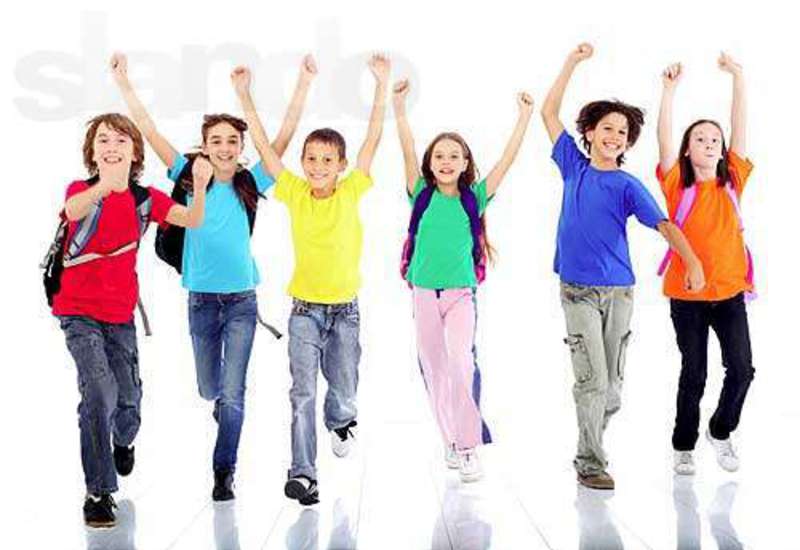 Учитель технологии ОГКОУ «Ивановская коррекционная школа № 1»
Салов А.В.
1
Система формирования здоровья детей включает:
1.Создание здоровьесберегающей образовательной среды.

2.Формирование здорового образа жизни (ЗОЖ) у учащихся.

3.Организация оздоровительной работы (медицинское обслуживание  учащихся).
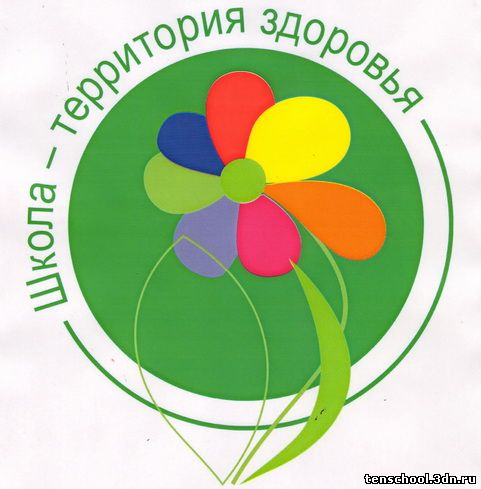 2
[Speaker Notes: На высшем уровне государственной власти признается, что формирование здоровья ребенка – одна из важнейших задач для школы. Это достигается 3 путями:
1.Создание здоровьесберегающей образовательной среды.
2.Формирование здорового образа жизни у учащихся.
3.Организация оздоровительной работы.]
1. Создание здоровьесберегающей образовательной среды
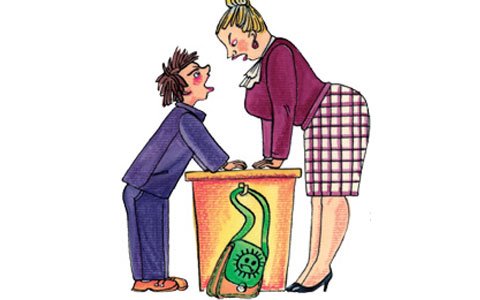 3
[Speaker Notes: Здоровьесберегающая образовательная среда включает в себя соблюдение СанПинов, обеспечение учащихся питанием, двигательной активностью и применение охранительных технологий обучения.]
Здоровьесберегающая среда на уроках столярного дела
Здоровьесберегающие факторы
1. Индивидуальная спец.одежда.
2. Жёсткое закрепление рабочих мест (выработка стереотипа поведения).
3. Постоянное повторение правил техники безопасности.
4. Смена видов деятельности:
тренировка переключаемости;
профилактика длительного нахождения в вынужденной позе.
5. Построение урока с двигательной нагрузкой.
6. Использование образовательных технологий:
бригадный метод работы;
работа в паре;
само- и взаимопомощь;
коллективное обсуждение оценок;
индивидуальный подход к оценке 
    результатов труда учащихся.
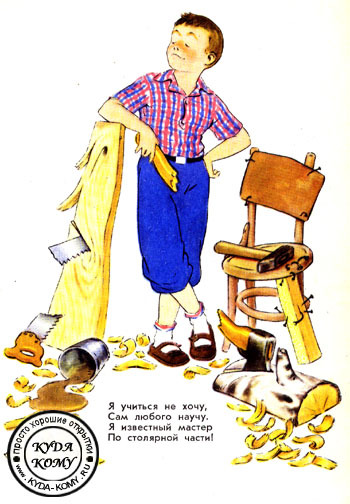 4
[Speaker Notes: На уроках столярного дела здоровьесберегающими факторами являются:
наличие индивидуальной спец.одежды, постоянных рабочих мест и ежедневное повторение правил техники безопасности, что  обеспечивает выработку динамического стереотипа поведения;
 смена видов деятельности в течение урока, систематическая двигательная нагрузка способствуют тренировке переключаемости и профилактике длительного нахождения в вынужденной позе.
Использование таких образовательных технологий, как бригадный метод работы, работа в паре, взаимопомощь, коллективное обсуждение оценок также являются положительными факторами обучения.
Индивидуальный подход к оценке результатов труда учащихся, безусловно, является здоровьесберегающим фактором, но в том случае, если не создаются ситуации ложного успеха. Когда ребенок уходит от этого учителя (к другому учителю, в ПТУ или на производство) завышенная самооценка своих способностей может сыграть с ним злую шутку.]
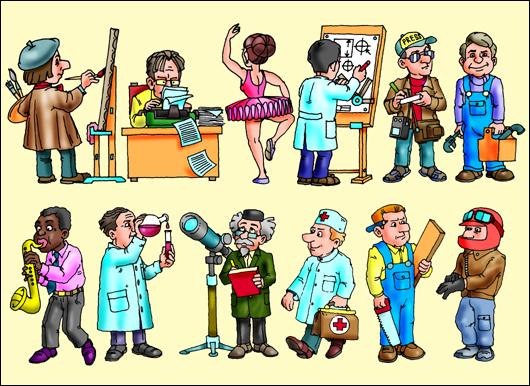 Здоровьесберегающая среда на уроках столярного дела
Здоровьезатратные факторы
              1. Нерегулируемые верстаки.
2. Жёсткое закрепление рабочих мест (отсутствие ротации учащихся в течении учебного года).
3. Отсутствие специально разработанных физкультминуток для использования на уроках столярного дела.
4. Отсутствие подвижных игр в перемену:
нет оборудования;
нет игровой зоны для старшеклассников.
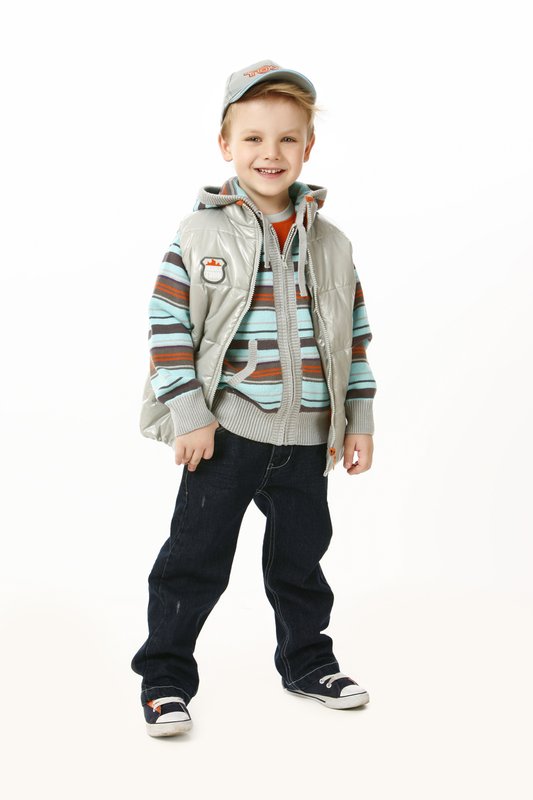 5
[Speaker Notes: К здоровьезатратным факторам можно отнести нерегулируемые верстаки. Закрепление рабочих мест не способствует ротации учащихся в течении учебного года. Кроме того, нет специально разработанных физкультминуток для использования на уроках столярного дела. Для старшеклассников не организуются подвижные игры в перемену вследствие отсутствия оборудования и игровой зоны.]
Причины необходимости активного формирования ЗОЖ у детей
1. Образ жизни на 50% определяет уровень здоровье человека.
2. Важность детского возраста:
75% всех болезней человека закладывается в детские годы.
3. Отсутствие мотивации на ЗОЖ у современных детей:
20% школьников совсем не интересуют вопросы о здоровом образе жизни;
по данным опроса подростков, здоровье, как жизненная ценность, ставится лишь на девятое место.
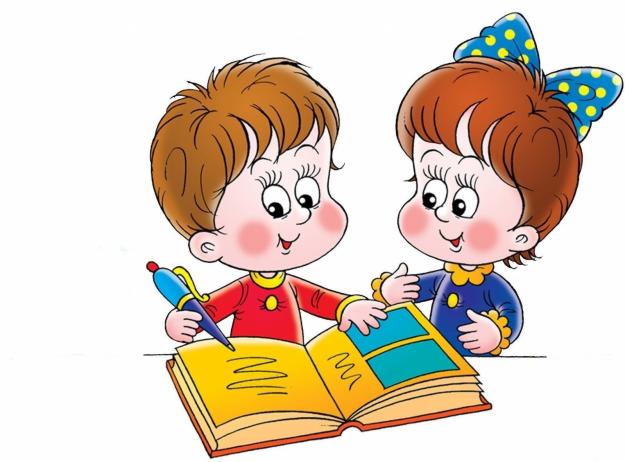 6
[Speaker Notes: Вторым пунктом системы охраны здоровья учащихся является формирование ЗОЖ. Необходимо как можно раньше начинать формировать ЗОЖ у ребенка. Во-первых, образ жизни наполовину определяет уровень здоровья человека. Во-вторых, возраст до 15 лет с точки зрения формирования здоровья более важен, чем с 15 до 60 лет. В-третьих, современные школьники не нацелены на улучшение своего здоровья.]
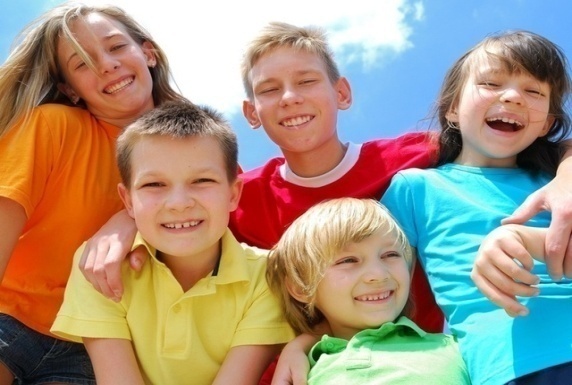 2.Формирование здорового образа жизни у учащихся:
7
[Speaker Notes: Формирование ЗОЖ в школе проводится через мотивацию на здоровье, гигиеническое образование, воспитание здорового поведения в детях и их родителях. Учитывая, что дети подражательны, личный пример педагогов здесь должен быть основой.]
Воспитательная работа
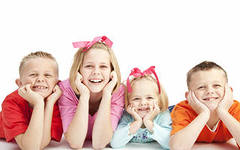 8
[Speaker Notes: Воспитательная работа в школах проводится в виде уроков здоровья, творческих конкурсов, тренингов.]
Здоровый образ жизни - это
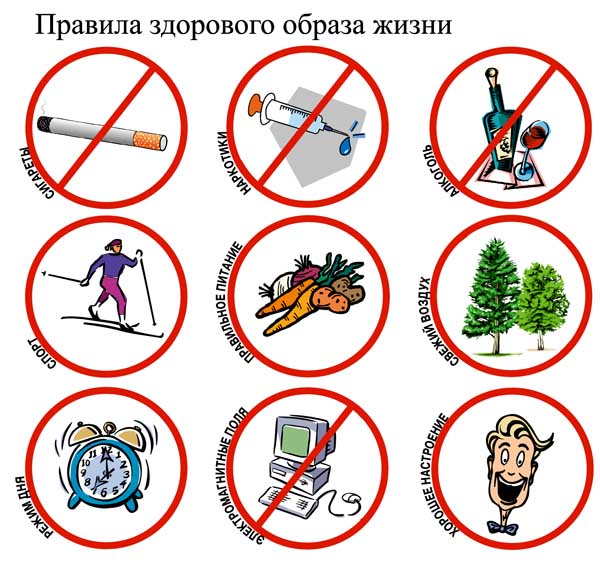 9
[Speaker Notes: Здоровый образ жизни включает в себя: соблюдение режима дня и норм гигиены, рациональное питание, высокую двигательную активность, пребывание на свежем воздухе не менее 3 часов в день, гармоничные отношения с окружающими и отсутствие вредных привычек.]
Формирование ЗОЖ на уроках столярного дела
1. Контроль за соблюдением гигиенических норм и разъяснение необходимости их соблюдения:
регулярное проветривание класса;
мытье рук перед едой;
ношение «второй» обуви;
соблюдение порядка на рабочем
       месте;
соблюдение чистоты спец. одежды.
2. Проведение санпросвет работы:
культура питания (о вреде частых перекусов, «фаст-фудов», газированных напитков и т.д.;
о вреде курения, алкоголя и употребления психоактивных веществ;
последствия гиподинамии;
о вреде использования компьютеров, телефонов и других гаджетов.
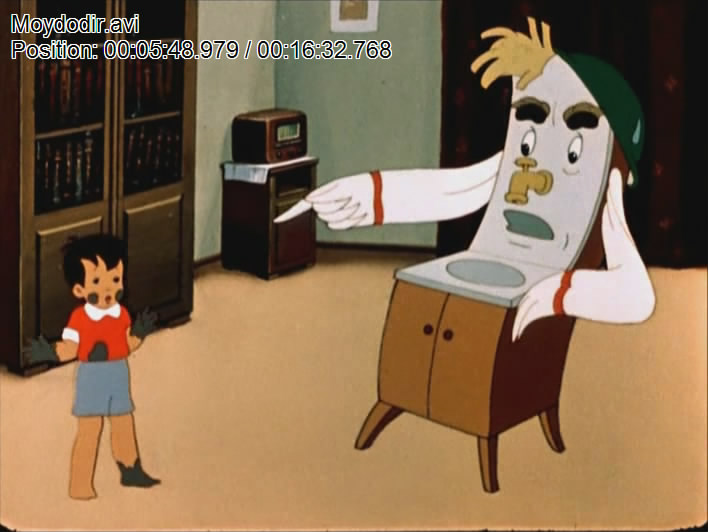 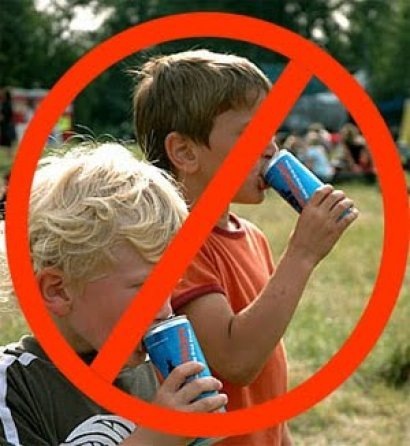 10
[Speaker Notes: На уроках столярного дела ведется тщательный контроль за соблюдением гигиенических правил, особенно это касается мытья рук, места приема пищи и порядка на рабочем месте.
Санпросвет работа обычно ведется по актуальным для подростков темам.]
Формирование ЗОЖ на уроках столярного дела
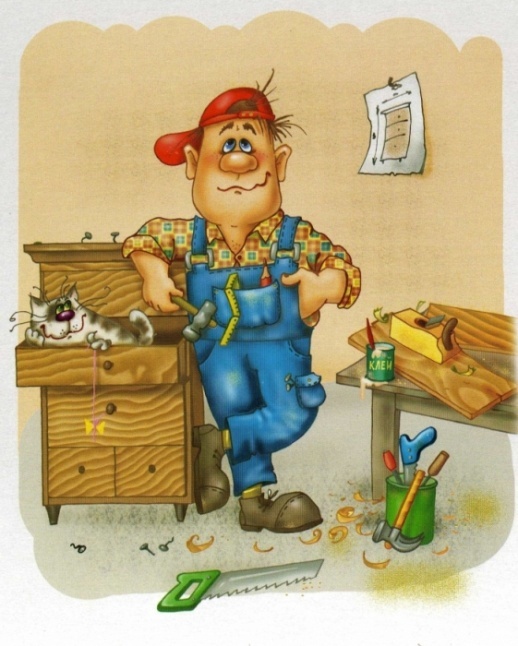 3. Собственный пример ЗОЖ:
активный стиль жизни;
позитивная жизненная позиция;
отсутствие вредных привычек.
4. Борьба с вредными привычками – применение «двигательных наказаний» за ненормативную лексику:
воспитательное воздействие; 
физическая разрядка;
выход отрицательных эмоций 
   в допустимой форме;
само- и взаимоконтроль.
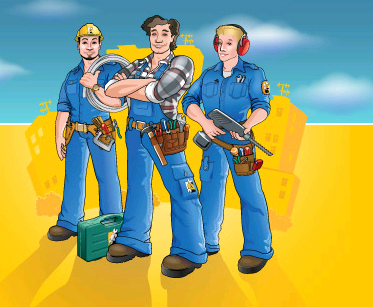 11
[Speaker Notes: На собственном примере учителя демонстрируют активный стиль жизни и отсутствие вредных привычек. Экспериментально мной введен метод наказания в виде отжиманий и приседаний за ненормативную лексику. Этот метод дети уже используют в общении между собой и вне школы.]
Перспективы направления формирования ЗОЖ у детей на уроках столярного дела
Наличие в классах регулируемых верстаков.
Разработка физкультминуток для использования на уроках столярного дела.
Организация двигательной активности старшеклассников в перемену.
Создание базы демонстрационных пособий по охране труда.
Внедрение системы поощрения учащихся и педагогов за ведение ЗОЖ и отсутствие вредных привычек.
12
[Speaker Notes: Наиболее важными перспективными направлениями формирования ЗОЖ являются: 
организация двигательной активности старшеклассников в перемену, что необходимо для выброса отрицательных эмоций в допустимой форме;
 создание базы демонстрационных пособий по охране труда и ЗОЖ;
 разработка специальных физкультминуток для уроках столярного дела (совместно с медицинскими работниками).]
По данным анкетирования обучающихся (40 учеников 6, 7, 8 и 10 классов)
13
[Speaker Notes: Для выяснения некоторых вопросов ЗОЖ у детей нашей школы проведено анкетирование 40 учащихся 6, 7, 8 и 10 классов.]
90,0% опрошенных учеников школы считают, что ведут здоровый образ жизни
По данным врача-педиатра 
школьного мед. кабинета
нормальное физическое развитие	           37,3%
патология зрения	                                            32,4%
патология опорно-двигательного аппарата	60,6%
заболевания мочевыделительной системы	34,5%	
заболевания нервной системы	                      85,8%	
заболевания эндокринной системы  	           22,5%
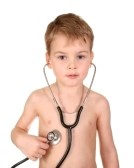 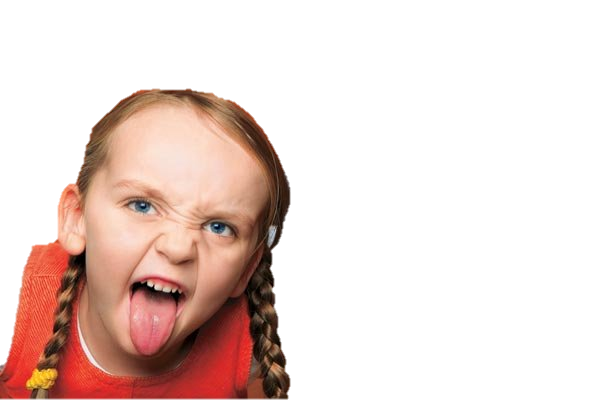 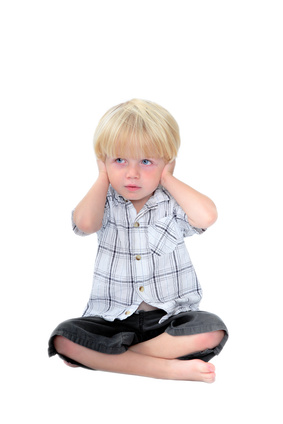 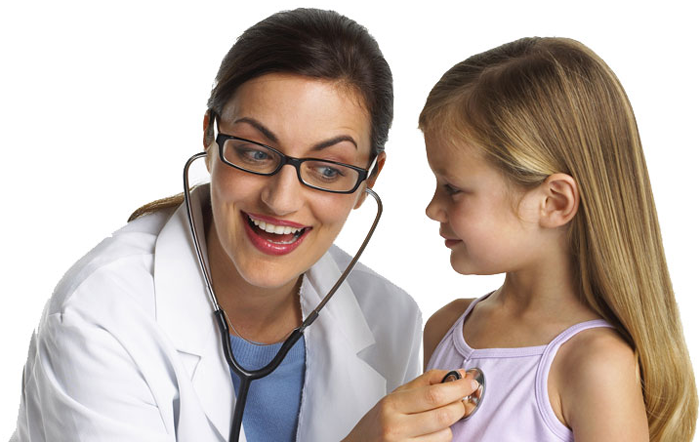 14
[Speaker Notes: Большинство детей считают, что ведут ЗОЖ. При этом, по данным диспансерных осмотров только треть имеют  нормальное физическое развитие, у двух третьих выявлена патология 3 и более систем.]
22,5% учеников умываются реже 2 раз в день.42,5% учащихся мало спят.
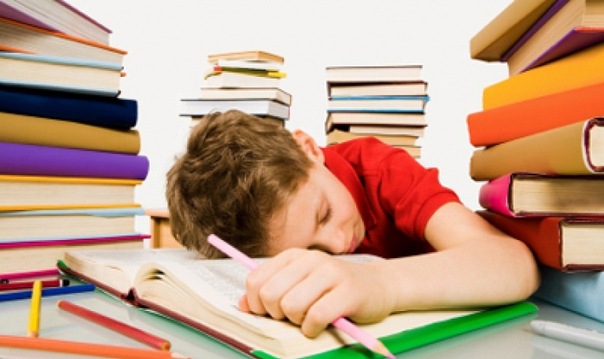 Последствия недосыпания:
повышенная утомляемость;
замедленные мыслительные процессы;
переедание;
медленный рост у детей;
быстрое старение у взрослых.
Потребность в сне составляет:
в 7-12 лет – 9-10 часов;
в 13-14 лет – 9-9,5 часов;
в 15-16 лет – 8,5-9 часов.
Спать нужно ложиться до 22.30!
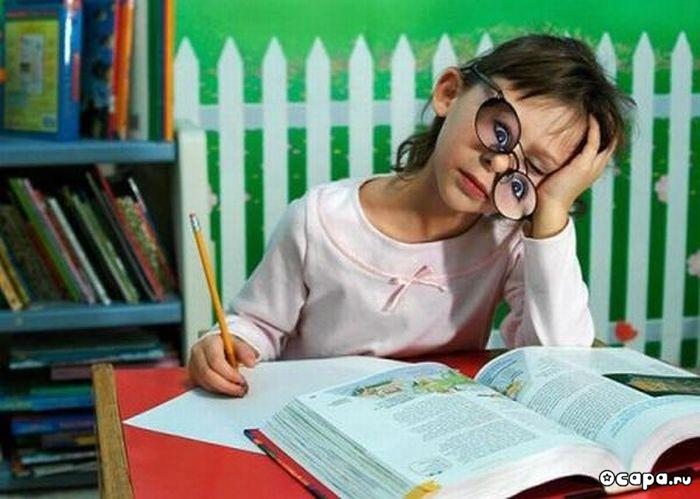 15
[Speaker Notes: Каждый пятый опрошенный ученик нашей школы не имеет гигиенических навыков. Чуть менее половины недостаточно спят. При этом  важность сна для растущего организма колоссальна: во время сна вырабатывается не только гормон роста, но и другие биологически активные вещества, без которых невозможна полноценная жизнедеятельность организма.]
Только 57,5% учеников школы ежедневно употребляют овощи.
Дети обычно едят овощи:
дома – 77,5%
в школьной столовой – 30,0%
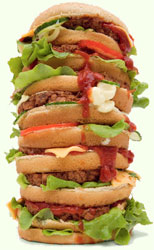 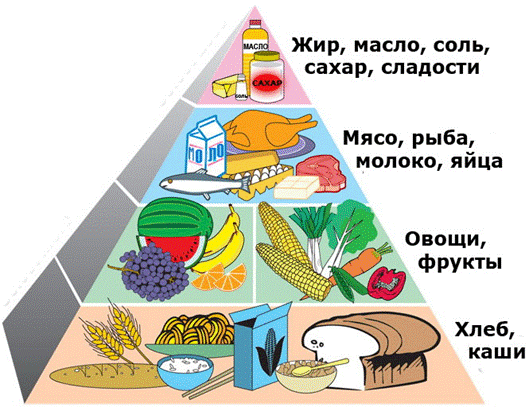 16
[Speaker Notes: Только немногим больше половины детей ежедневно употребляют в пищу овощи, хотя мы видим, что в пищевой пирамиде они занимают второе место. При этом треть детей обычно едят овощи в школьной столовой. Можно предполагать об отсутствии культуры питания в семьях наших учеников.]
Только 20,0% учащихся школы часто испытывают отрицательные эмоции.
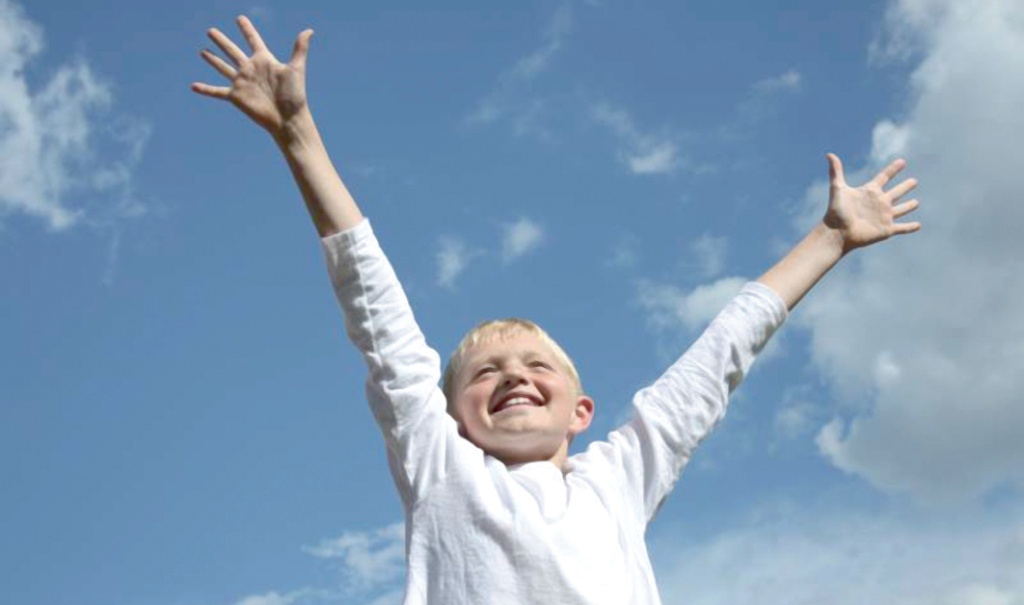 В свободное время предпочитают:
гулять – 67,5%
заниматься физкультурой – 17,5%
читать – 5,0%
смотреть телевизор, играть в компьютер – 75,0%
общаться с друзьями по телефону или интернету – 42,5%
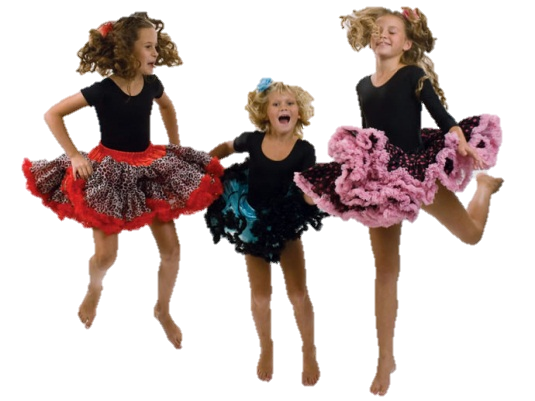 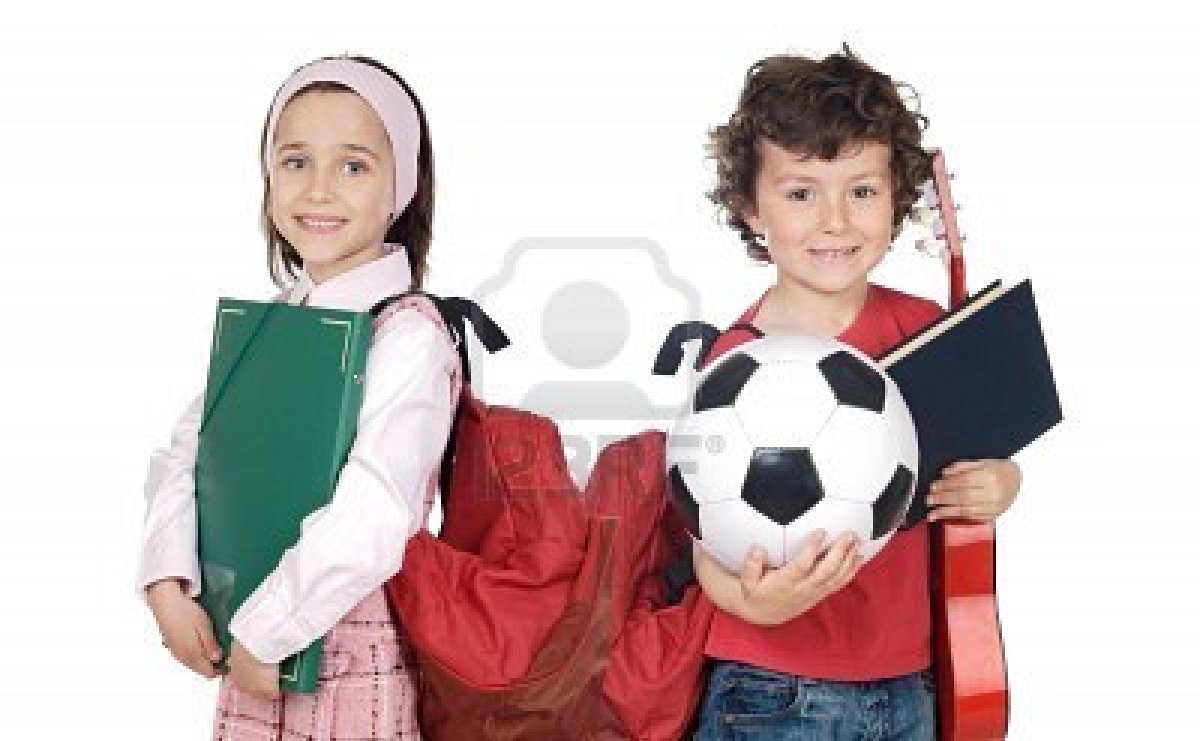 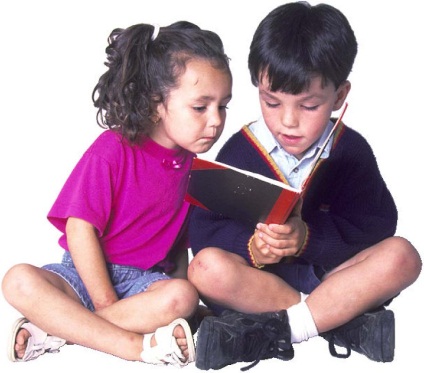 17
[Speaker Notes: Отрадно отметить, что только пятая часть детей нашей школы отметили, что часто испытывают отрицательные эмоции.  Плохо то, что свое свободное время большинство детей проводят за телевизором и компьютером, не получая двигательной разрядки.]
По данным Российских ученых:
вес мышечной работы человека снизился с 94% до 1%;
у людей, ведущих малоактивный образ жизни, частота пульса на 20% выше, что приводит к быстрому изнашиванию сердца;
30-40% детей имеют избыточный вес;
51% детей вообще не бывают на улице по возвращению из школы.
Главные мировые пороки XXI века 
1. Гиподинамия.
2. Накапливание отрицательных 
    эмоций без физической 
    разрядки.
3. Переедание.
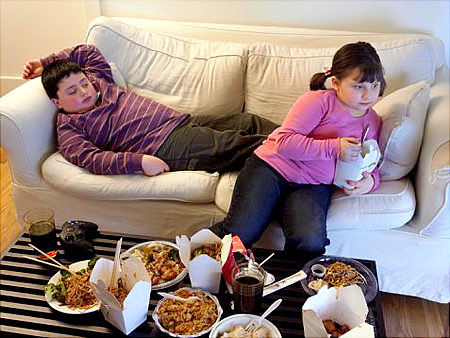 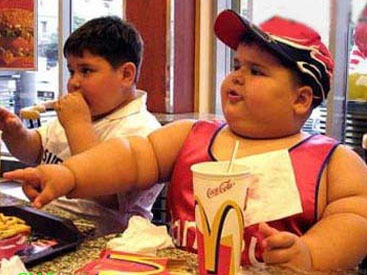 18
[Speaker Notes: Гиподинамия и накопление избыточной массы тела приводят к мышечной слабости и нежеланию активно двигаться.]
Социально-значимые следствия гиподинамии
1. Рост сердечно-сосудистых заболеваний (I место в мире среди причин смертности).
2. Избыток свободного времени:
формирование физически пассивного стиля поведения
курение, употребление алкоголя, наркотиков
бесконтрольное использование компьютера, телефона
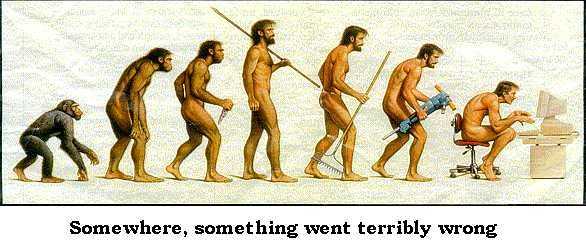 19
[Speaker Notes: Таким образом, создается замкнутый круг: формирование пассивного стиля поведения приводит к заболеваниям, при которых противопоказаны физические нагрузки. Не случайно, в последних высказываниях президента РФ В.В. Путина звучит мысль о том, что не должно быть школьников, полностью освобожденных от уроков физкультуры.]
Согласно СанПиН 2.2.2./2/4/1340-03
детям до 3 лет не разрешается пользоваться компьютером;
детям 3–7 лет – не более 15 минут в день, не чаще 2 раз в неделю, обязательно завершать гимнастикой для глаз;
школьники 1–5 классов – 15 минут;
школьники 5–7 классов – 20 минут;
школьники 8–9 классов – 25 минут;
школьники 10–11 классов – 30 минут 
   на первом часу занятий и 20 минут – на втором.
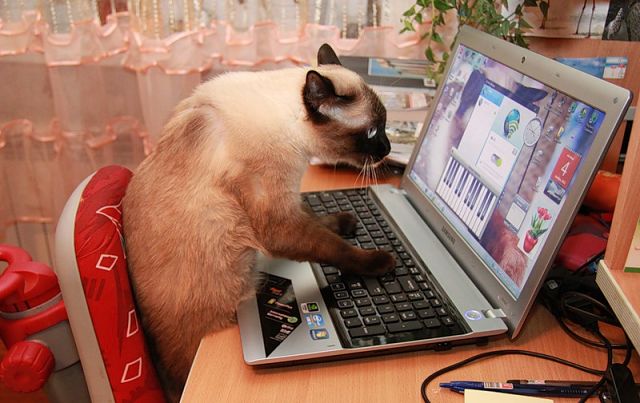 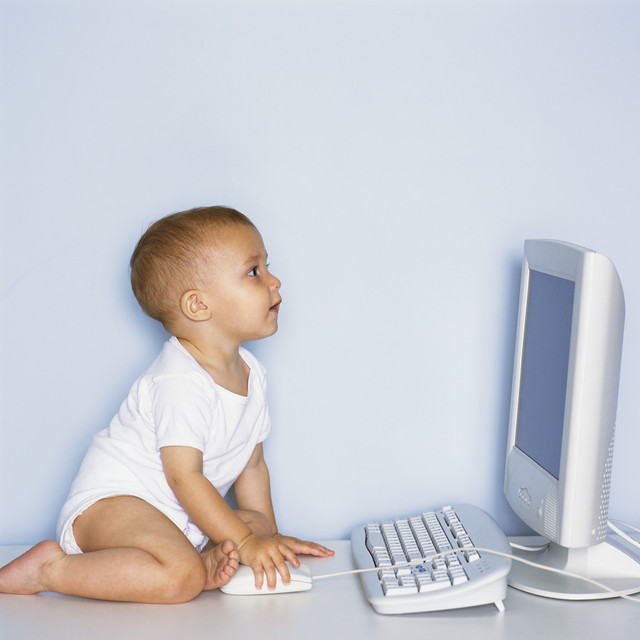 Оставить ребенка один на один с компьютером в Интернете, это все равно, что бросить его одного на улице большого и незнакомого города, он будет слоняться по виртуальным улицам и подворотням.
20
[Speaker Notes: Согласно нормативным документам, необходимо ограничивать использование детьми компьютеров. Даже старшеклассникам нельзя им пользоваться более 50 минут в день. Бесспорен вред бесконтрольного пользования Интернетом.]
Чем опасен телефон?
1. Электромагнитные излучения сотовых телефонов приводят: 
к ухудшению памяти;
к повышению артериального давления;
к бессоннице;
к снижению иммунитета;
к росту опухолевых клеток головного мозга.
2. Если каждый день по 3 часа слушать музыку через наушники, через 5 лет слух ухудшится на 30%. 
3. Чтение SMS  сообщений способствует развитию близорукости, сухости глаз, головной боли.
4. Формирование зависимости от телефона (у психологов уже появились термины - “мобильная зависимость”, “SMS-мания”, инфомания).
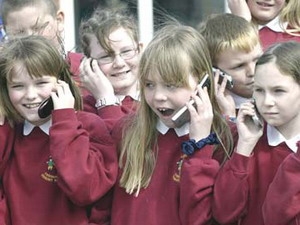 21
[Speaker Notes: О вреде сотовых телефонов знают все. В Европе на законодательном уровне планируется запретить сотовые телефоны детям до 15 лет.]
Только 7,5% учащихся курит
Средний возраст начала курения мальчиков – 11-12 лет.
Никотиновая зависимость у подростков может возникать через несколько выкуренных сигарет.
С курением связана каждая пятая смерть в мире, а для людей, старше 35 лет – каждая четвертая. 
Курение убивает 6 человек в минуту в мире. 
В России «табачная эпидемия» 
      ежедневно убивает 750 человек. 
За последние 50 лет от курения умерло 
     62 млн. человек – больше, чем в годы 
     второй мировой войны.
90% больных раком лёгких – 
    заядлые курильщики.
Табачный дым содержит 43 канцеро-
     генных  (вызывающих рак) вещества.
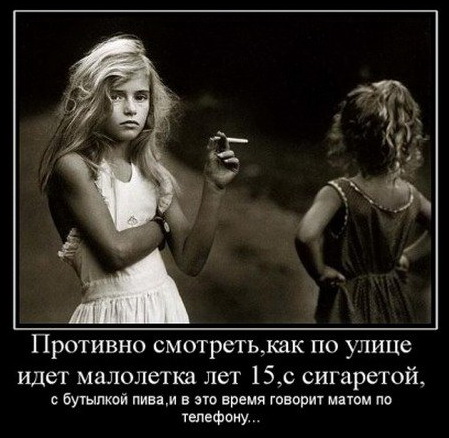 22
[Speaker Notes: Только 3 ребенка из 40 опрошенных отметили, что курят. Такой низкий процент курящих может быть связан с тем, что курить становится «не модно», а также с активной борьбой с этой вредной привычкой.]
Альтернатива
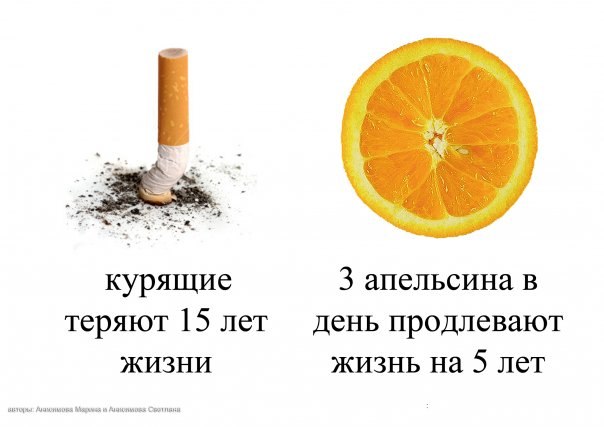 23
[Speaker Notes: Как альтернативу курению можно выбрать фрукты, цена кг которых равна пачке сигарет.]
Влияние алкоголя
Каждый пятый ребенок до 14 лет пьёт пиво.
90% умственно отсталых детей – дети алкоголиков и пьющих родителей.
1 рюмка водки снижает работоспособность на 30%.
По данным ВОЗ, показатель смертности от разных причин у лиц, умеренно потребляющих алкоголь,      в 4 раза выше показателя для населения в целом.
Средняя продолжительность жизни у пьющих людей не превышает обычно 55–57 лет.
60 – 80% случаев 
   знакомств подростков 
   с алкоголем происходит
   при участии родителей
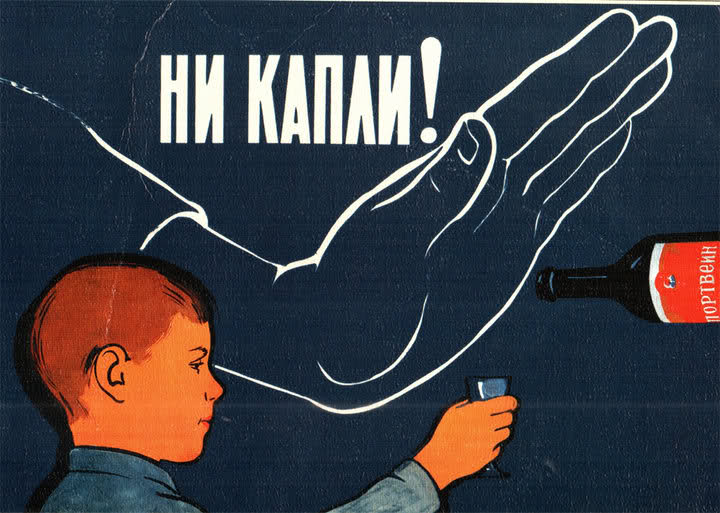 24
[Speaker Notes: О вреде алкоголя известно всем, но удивительно то, что, по статистике, большинство подростков с ним знакомят сами родители.]
Сегодня в России 2,5 млн. наркоманов, из них
20% - школьники до 16 лет;
60% - молодёжь 16-30 лет.
   Средний возраст приобщения 
   к наркотикам – 15-17 лет.
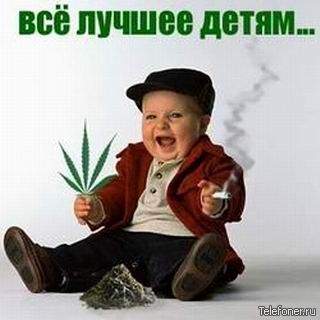 Три признака употребления ребенком наркотиков
резкие и ничем не объяснимые перепады настроения;
нарушение привычного для ребенка ритма сна: может не спать ночами, слушая музыку или просиживая за компьютером. 
внезапное изменение аппетита: может полностью отказываться от еды, потом  появляется «волчий» аппетит (чаще всего это бывает после выхода из состояния наркотического опьянения).
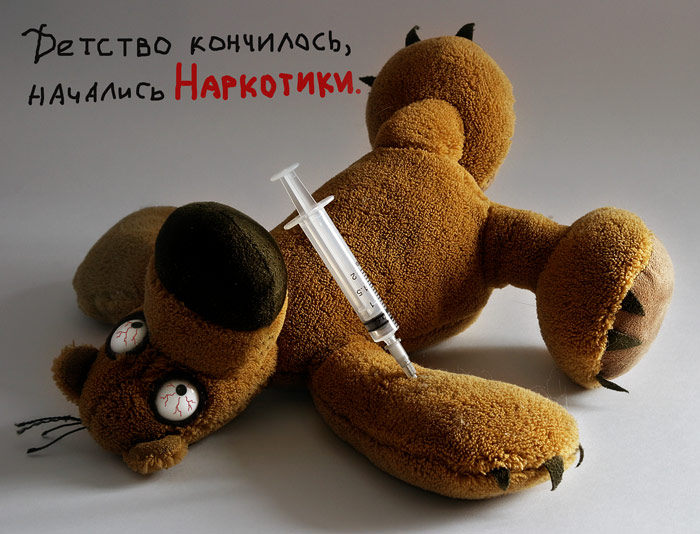 25
[Speaker Notes: Основными признаками употребления ребенком наркотиков являются: резкие и ничем не объяснимые перепады настроения, нарушение привычного ритма сна и внезапное изменение аппетита.]
Обучающиеся узнают о здоровье и ЗОЖ
60,0% - от родителей;
52,5% - от учителей (в российских общеобразовательных школах  - 10%);
40,0% - от врачей.
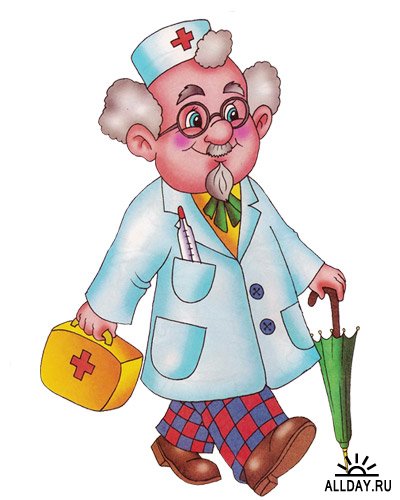 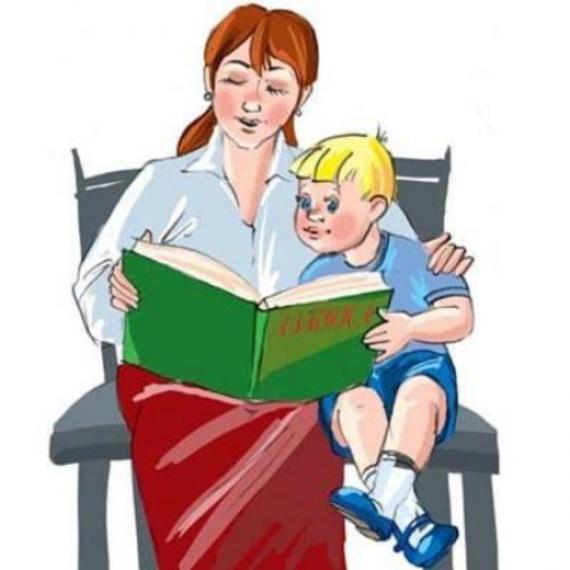 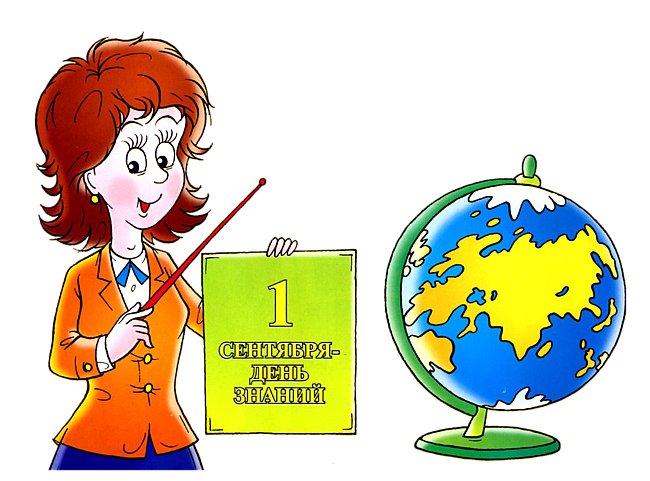 26
[Speaker Notes: О здоровье и ЗОЖ половина наших учеников узнают от учителей. Этот показатель в 5 раз выше, чем в массовых школах. Следовательно, наши усилия не  проходят даром.]
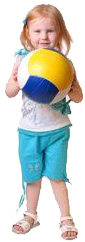 ОБРАЗ ЖИЗНИ
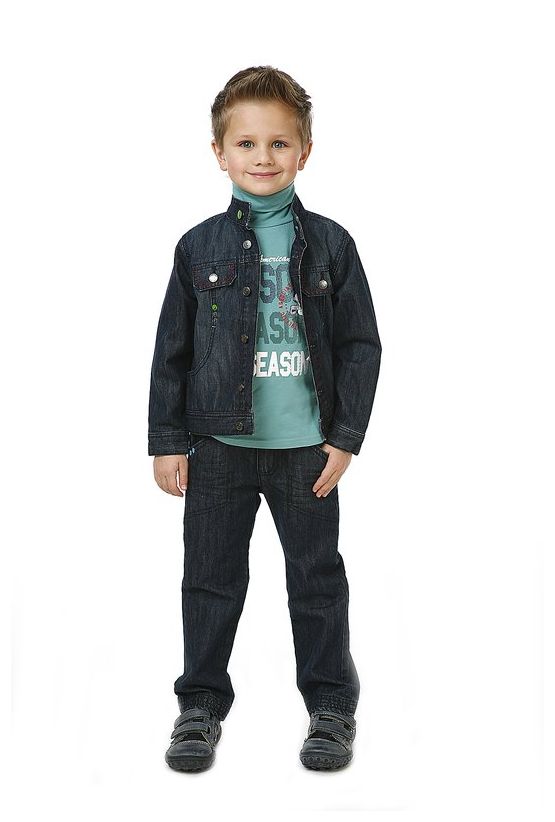 -
+
провоцировать снижение врожденного потенциала здоровья человека, быть причиной сокращения продолжительности его жизни
способствовать сохранению и развитию здоровья ребенка
ЗОЖ - привычка
Исследователи из университетского Колледжа в  Лондоне  выяснили, что надо около 66 дней, чтобы регулярно повторяющееся определенное действие  дошло до стадии автоматизма и вошло в привычку. 
Если вы в день Нового Года дадите себе           зарок упражняться по утрам,                                         к 7 марта у вас должна сформироваться    привычка.
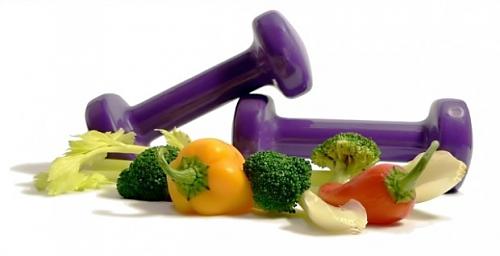 28
[Speaker Notes: Таким образом, образ жизни человека может способствовать как улучшению, так и ухудшению его врожденного здоровья. Но ЗОЖ – это привычка, на формирование которой необходимо длительное время. По данным английских ученых – в среднем больше 2 месяцев при ежедневном повторении.]
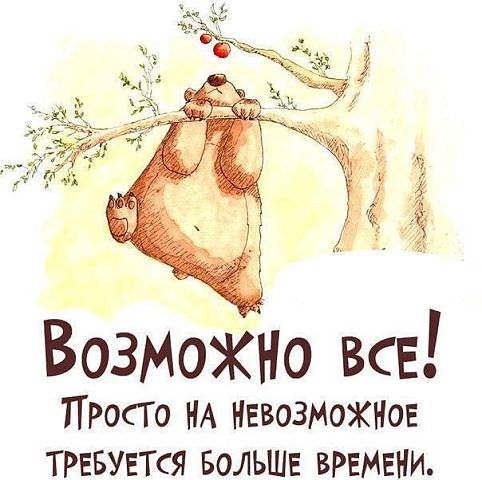 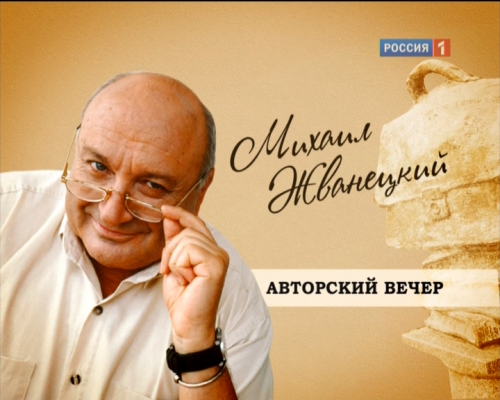 «Человек, занимающийся спортом, живёт на 5 лет дольше. Но эти 5 лет он должен прожить в спортзале».

Мудрец  XXIвека 
М. Жванецкий